Fraccaro C, Tence N, Masiero G, Karam N
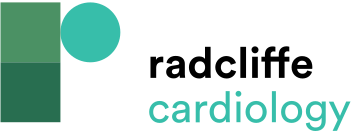 Maternal Valvular Heart Diseases Stratified According to the Modified WHO Classification
Citation: Interventional Cardiology Review 2020;15:e10.
https://doi.org/10.15420/icr.2020.06
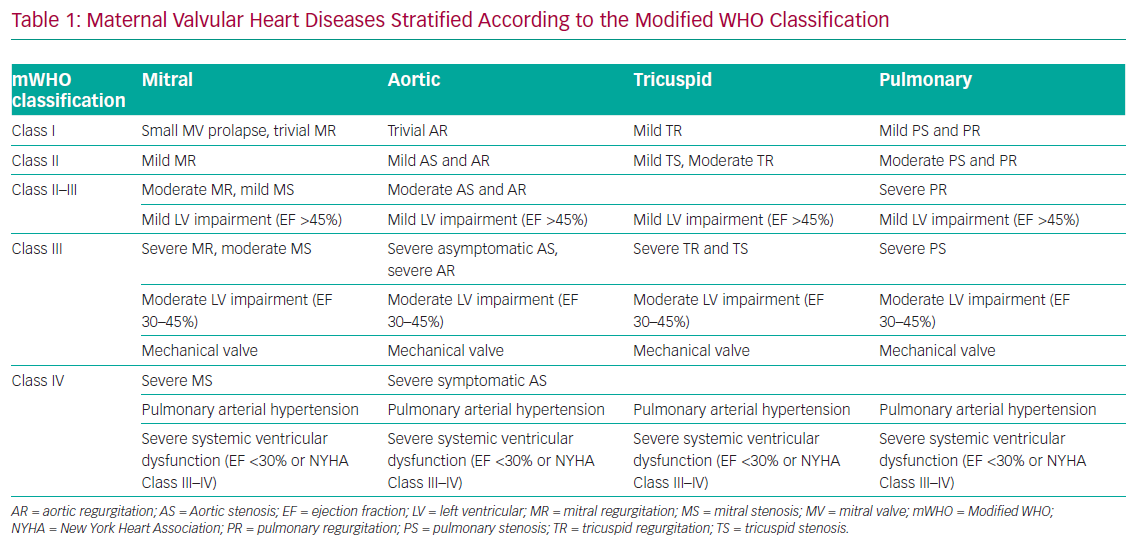